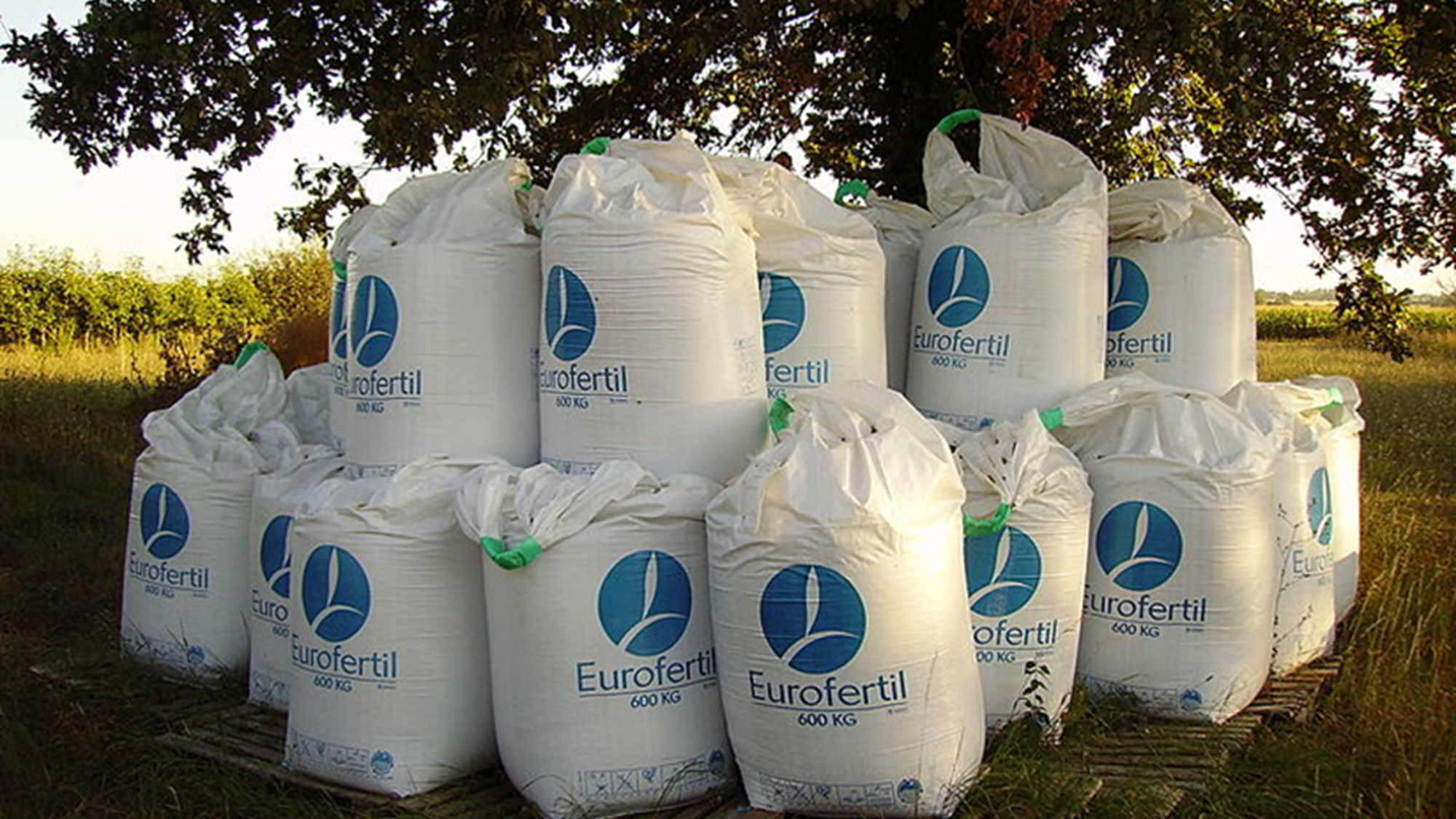 Phosphate fertilisers
Photo credit Cjp24 https://commons.wikimedia.org/wiki/File:Flexible_intermediate_bulk_containers-Fertilizer.jpg
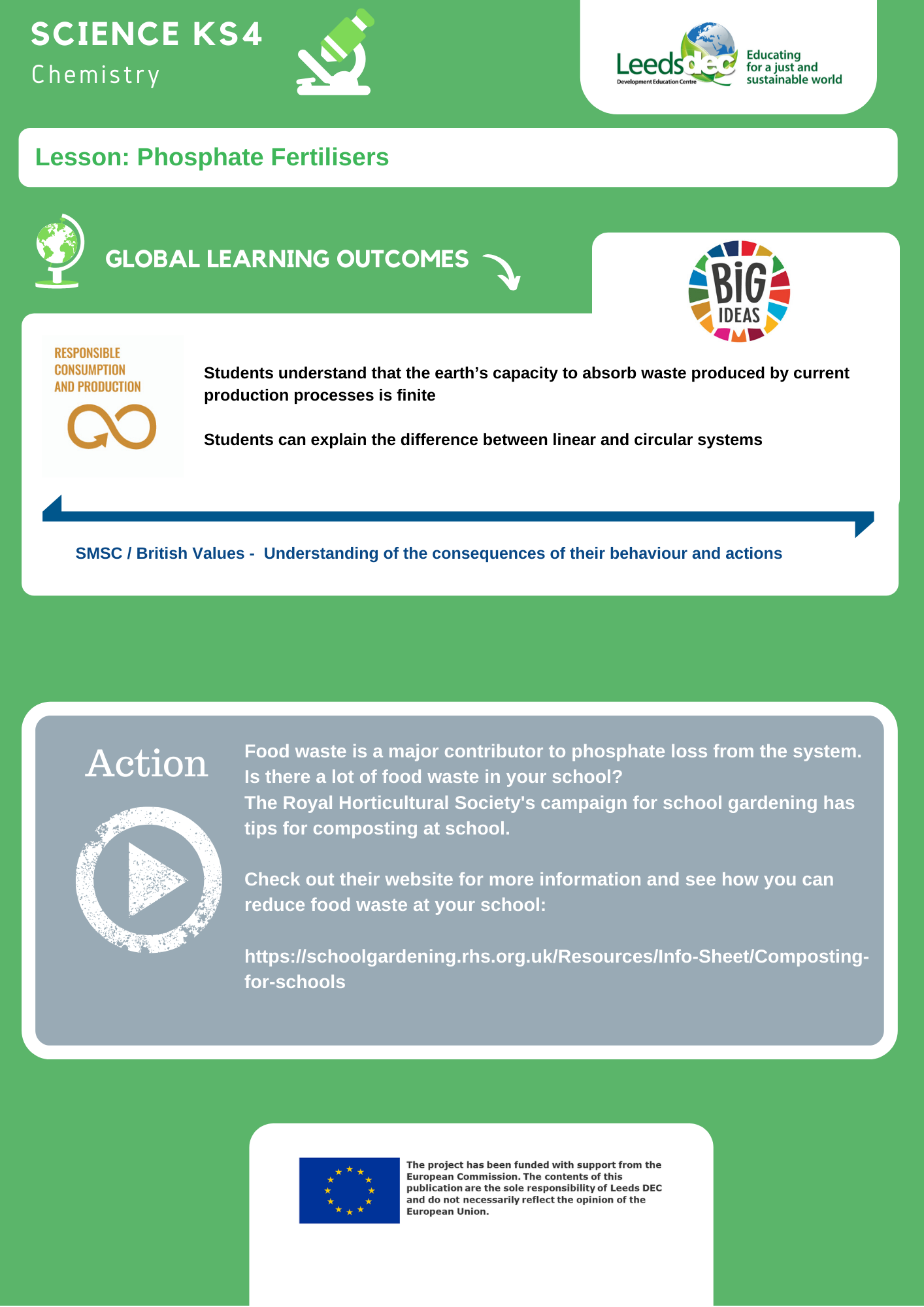 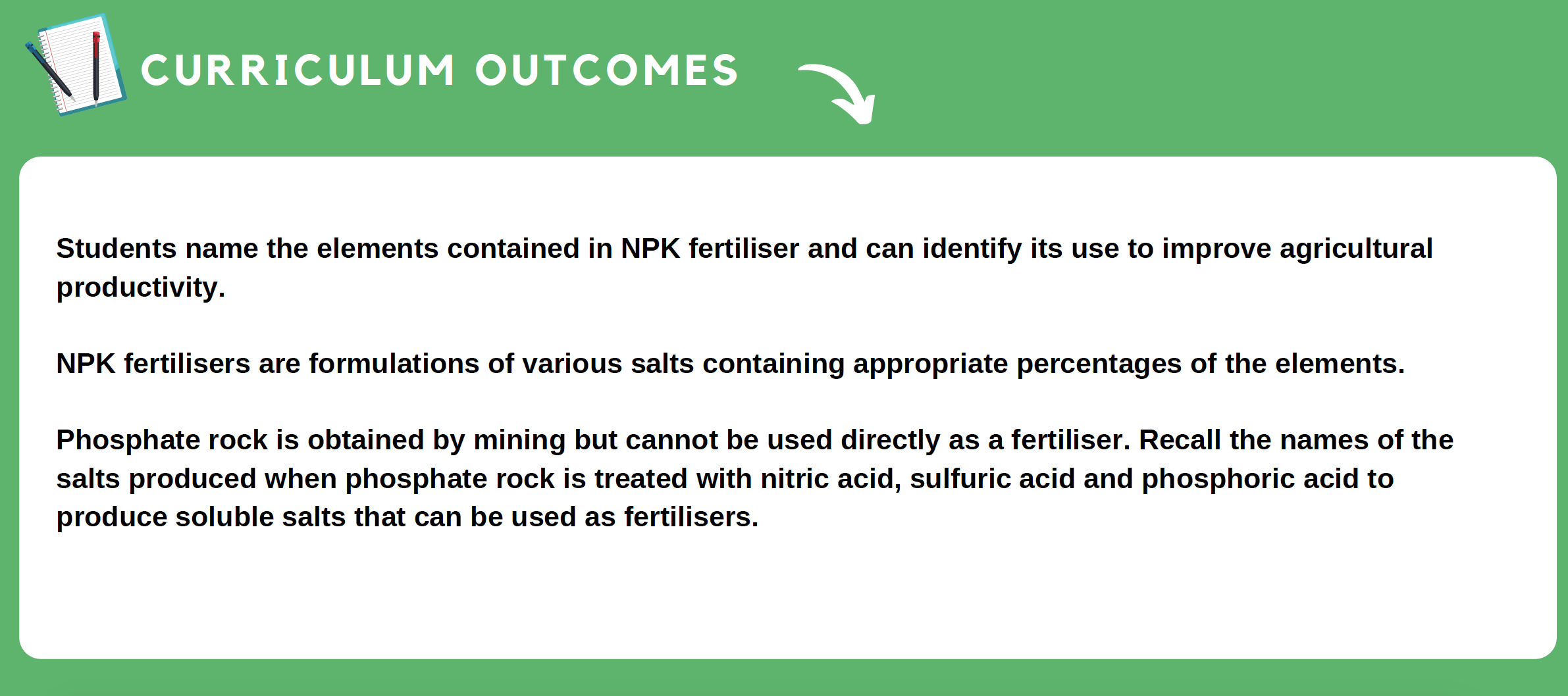 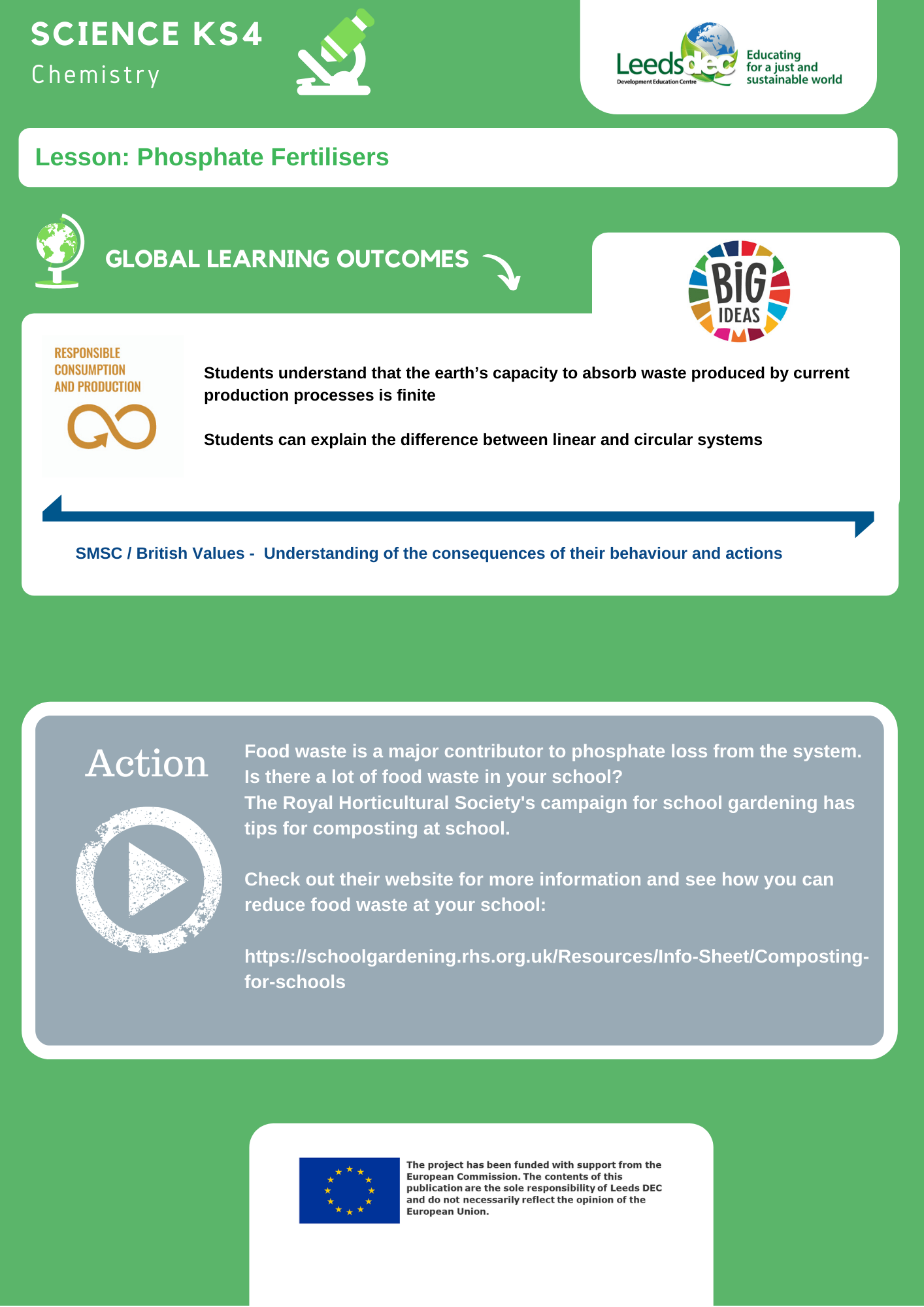 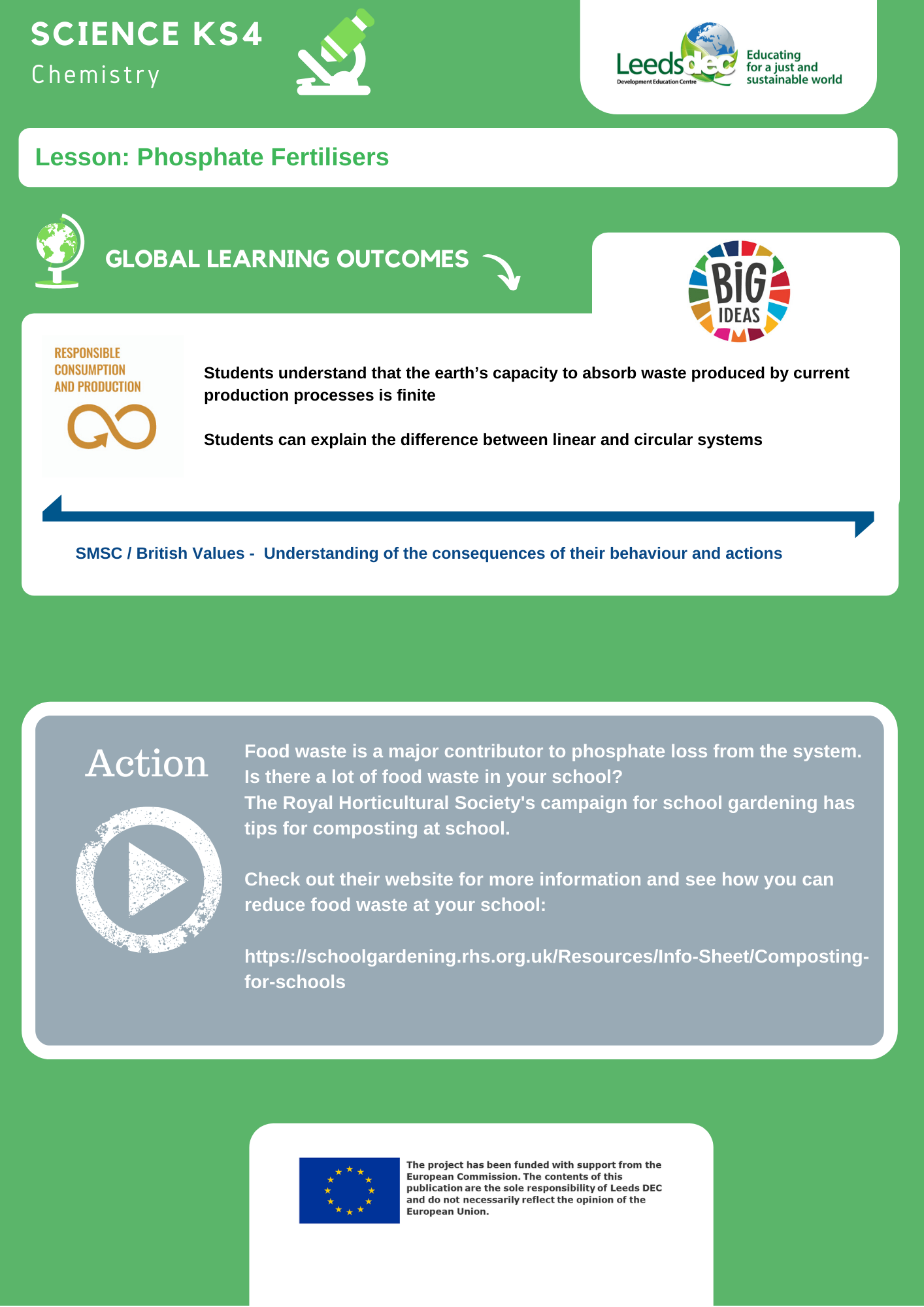 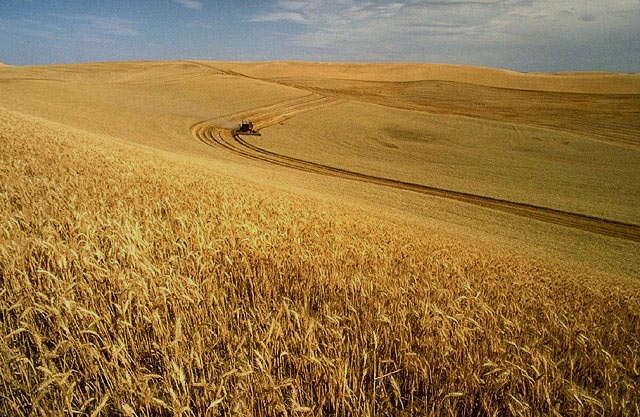 What if …
The yield of crop plants across the world dropped by at least 30%...
https://en.wikipedia.org/wiki/Wheat
By Unknown - ars.usda.gov - Image Number K1441-5, 
Public Domain, https://commons.wikimedia.org/w/index.php?curid=16012
Modern food production is highly dependent on fertilisers …
Photo credit Cjp24 https://commons.wikimedia.org/wiki/File:Flexible_intermediate_bulk_containers-Fertilizer.jpg
Fertilisers contain soluble compounds  so they can be absorbed by the root hair cells:
-Ammonium ions, NH4+, and nitrate ions, NO3-, are sources of soluble nitrogen.
-Phosphate ions, PO43-, are a source of soluble phosphorus.
-All common potassium compounds dissolve in water to produce potassium ions, K+.
this work is in the public domain
https://commons.wikimedia.org/wiki/File:NSRW_Root-Tip.png
Fertilisers contain soluble compounds  so they can be absorbed by the root hair cells:
-Ammonium ions, NH4+, and nitrate ions, NO3-, are sources of soluble ---------------.
-Phosphate ions, PO43-, are a source of soluble -------------------.
-All common potassium compounds dissolve in water to produce -------------- ions, K+.
this work is in the public domain
https://commons.wikimedia.org/wiki/File:NSRW_Root-Tip.png
Global agriculture relies on a linear system for the supply of the minerals in fertiliser. The chain starts at the earth’s crust and finishes in the oceans.
extraction
production
distribution
consumption
disposal
Can you think of some problems that are associated with depending on a linear system? What alternatives can you suggest?
From mine to ocean a phosphate card sort
[Speaker Notes: Please find the card sort in our resource section.]
Phosphate rock is mined, it is a finite non-renewable resource.
extraction
production
distribution
consumption
disposal/pollution
From Mine to Ocean
3 countries, China, Morocco and USA produce 70% of the world’s phosphate rock
Phosphate rock is mined, it is a finite non-renewable resource.
Insoluble phosphate rock reacts with acid to produce soluble salts
extraction
production
distribution
consumption
disposal/pollution
From Mine to Ocean
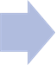 Important.. learn it!
What soluble salts are produced?
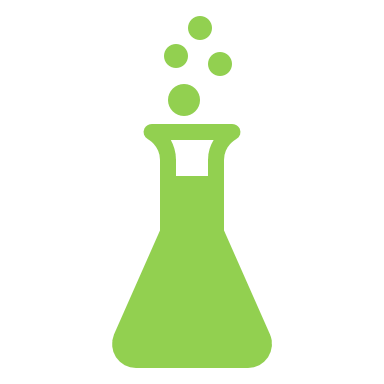 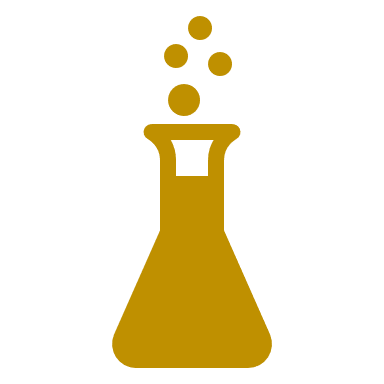 Phosphate rock
Phosphate rock
Phosphate rock
Nitric acid
Phosphoric acid
Sulfuric acid
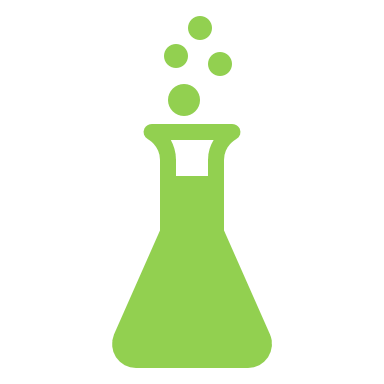 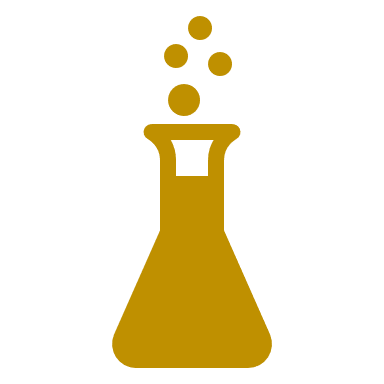 Phosphate rock
Phosphate rock
Phosphate rock
Nitric acid
Phosphoric acid
Sulfuric acid
ammonium phosphate
calcium phosphate
calcium phosphate
Phosphate rock is mined, it is a finite non-renewable resource.
Insoluble phosphate rock reacts with acid to produce soluble salts.
The fertiliser is transported to countries with a high NPK use.
extraction
production
distribution
consumption
Disposal/pollution
From Mine to Ocean
Can you think of any disadvantages to this?
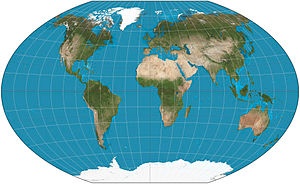 Poor farmers growing on phosphorous deficient soils eg Sub Saharan Africa have little control over the availability and cost of fertilisers.
Currently 55.5% of phosphate is used in 3 countries, China, India and USA.
Photo The world on Winkel tripel projection Daniel R. Strebe
Creative commons https://en.wikipedia.org/wiki/World_map#/media/File:Winkel_triple_projection_SW.jpg
Milk from the EU.
Palm oil from Southeast Asia.
Phosphate rock is mined, it is a finite non-renewable resource.
Insoluble phosphate rock reacts with acid to produce soluble salts.
The fertiliser is transported to countries with a high NPK use.
Plants absorb phosphate and use it in molecules such as DNA. Many agricultural crops are fed to animals.  Food may be transported some distance from where it was produced.
extraction
production
distribution
consumption
disposal/pollution
From Mine to Ocean
Sugar from the Caribbean.
Cocoa from South America.
Just look at the transport of ingredients for one chocolate bar.
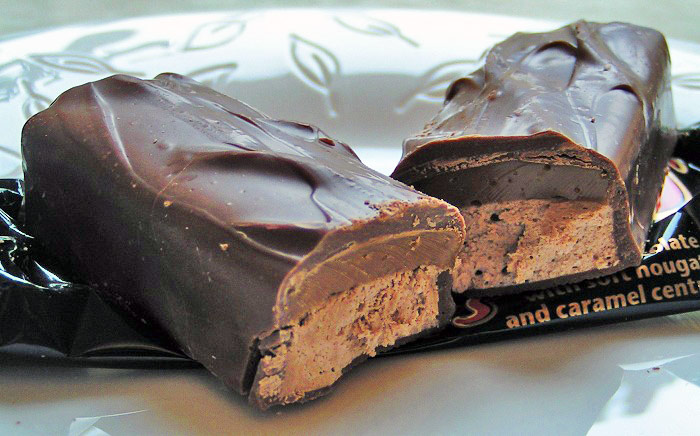 By Original uploader was Sannse at en.wikipedia - Originally from en.wikipedia; description page is/was here., CC BY-SA 3.0, https://commons.wikimedia.org/w/index.php?curid=2519441
Phosphate rock is mined, it is a finite non-renewable resource.
Insoluble phosphate rock reacts with acid to produce soluble salts.
The fertiliser is transported to countries with a high NPK use.
Plants absorb phosphate and use it in molecules such as DNA. Food may be transported some distance from where is was produced.
Disposal/ pollution
extraction
production
distribution
consumption
disposal/pollution
From Mine to Ocean
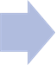 Sewage/ human waste
Mining losses
Food waste
Soil erosion
Agricultural run-off
What if… we could prevent this loss?
11 Mt /yr going into the ocean 1
[Speaker Notes: 1 Schlesinger 2009; Carpenter & Bennett 2011; Townsend & Porder 2011; Ragnarsdottir, Sverdrup & Koca 2011; UNEP 2011; Ulrich, Malley & Voora 2009; Vaccari 2010.]
The number of observed “dead zones”, coastal areas where water oxygen levels have dropped too low to support most marine life.
Many are  near the estuaries of major rivers, and are caused when nutrients from  agricultural  fertilizers are washed into watercourses. 
The nutrients promote the growth of algae that die and decompose on the seabed, depleting the water of oxygen and threatening fisheries, livelihoods and tourism. Source: Updated from Diaz and Rosenberg (2008). Science
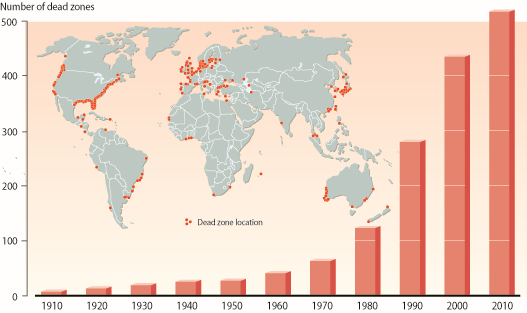 Creative commons https://www.cbd.int/gbo3/?pub=6667&section=6833
Re-thinking the linear system
As an advisor to UN you have been asked to advise them on re-thinking the linear pathway of phosphate use. 
Re-imagine the linear process as a circular one. Include a labelled diagram of your proposed system. Explain why a circular pathway is an essential part of securing food for our growing human population,  regenerating soil and preserving marine life.
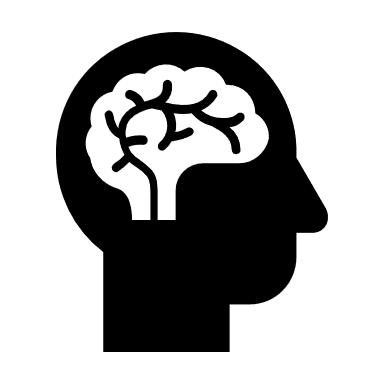 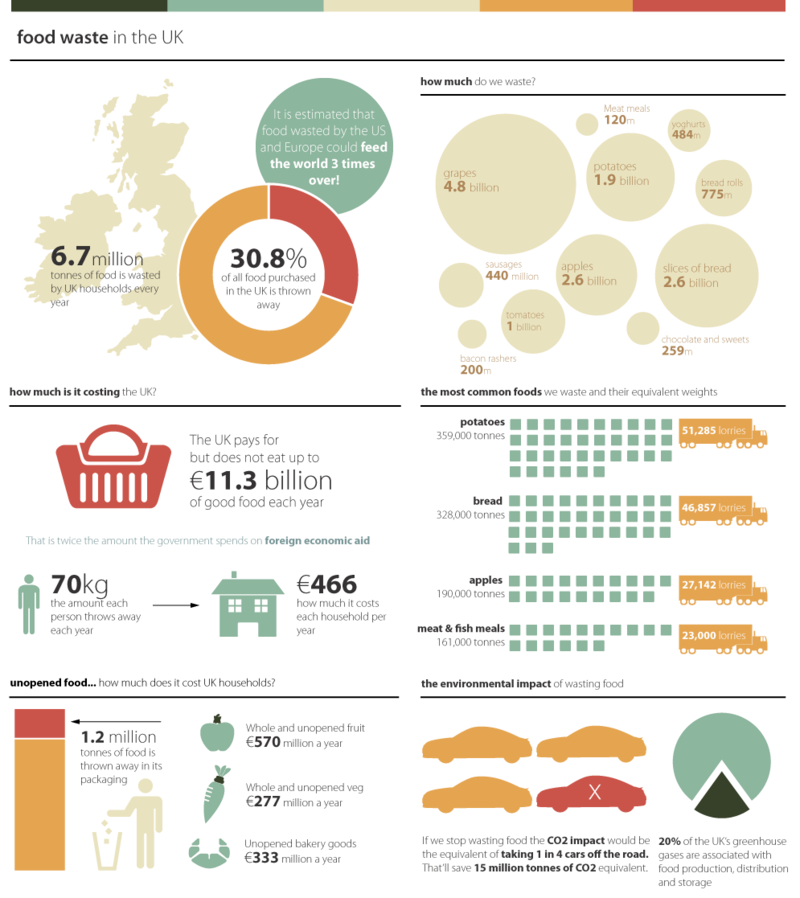 Actions
Stop food waste
Describe 3 actions you could take to reduce food waste and so reduce the loss of phosphates to the oceans.
https://en.wikipedia.org/wiki/Food_waste_in_the_United_Kingdom
Source https://www.flickr.com/photos/gdsdigital/4138675384/in/dateposted/ Author Tiffany Farrant
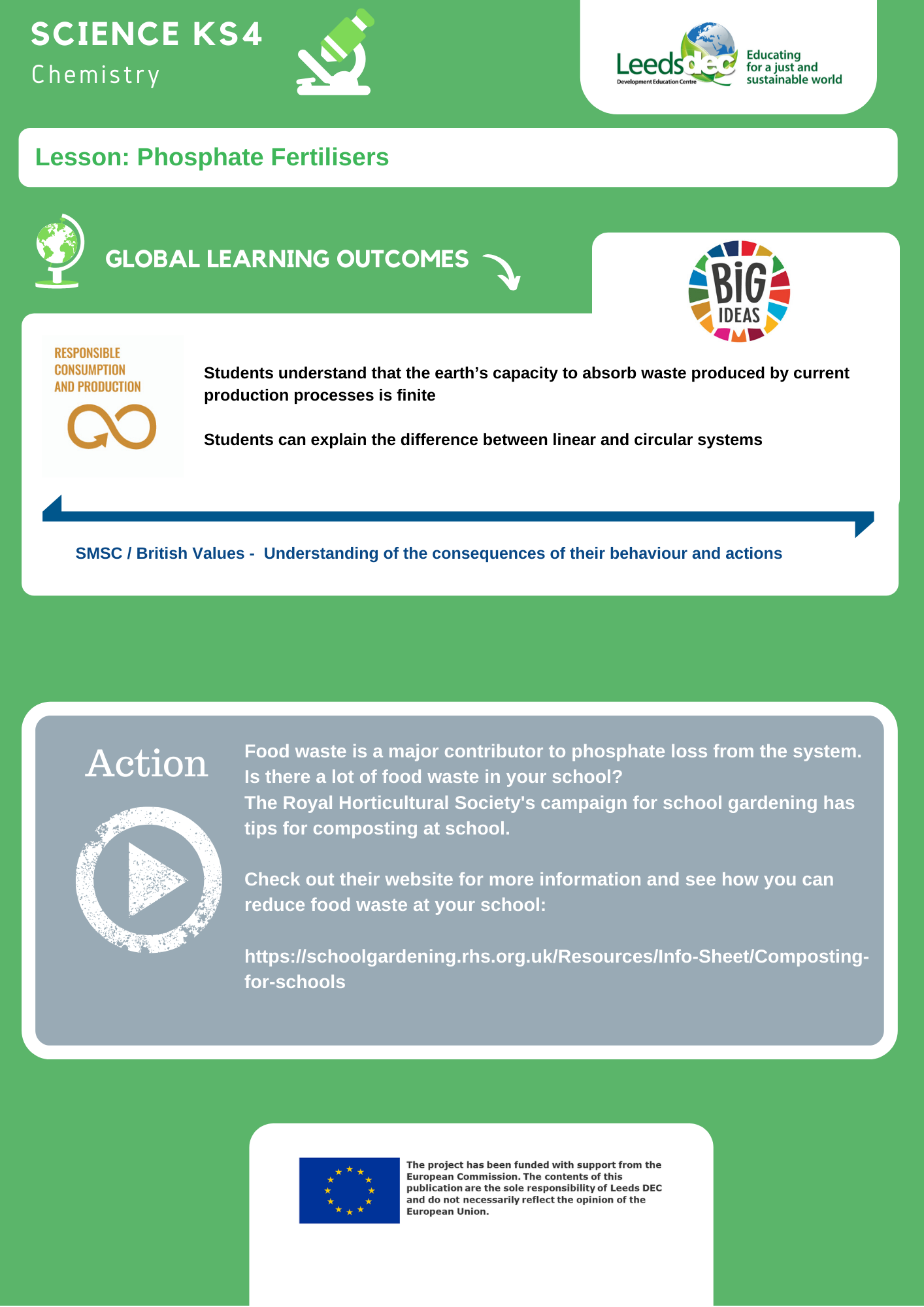 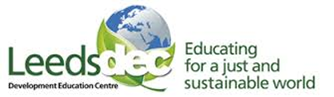 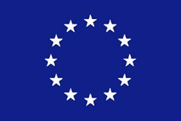 World Class Teaching project has been funded with support from the European Commission. The contents of these actions are the sole responsibility of the contractor and can in no way be taken to reflect the views of the European Union.